CS5670: Computer Vision
Noah Snavely
Lecture 15: Structure from motion
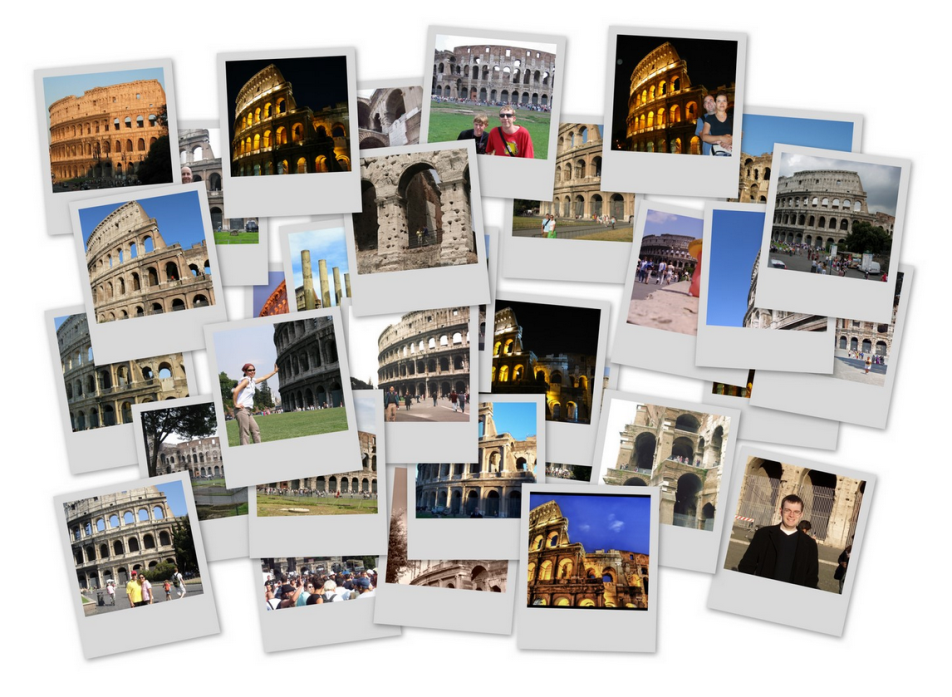 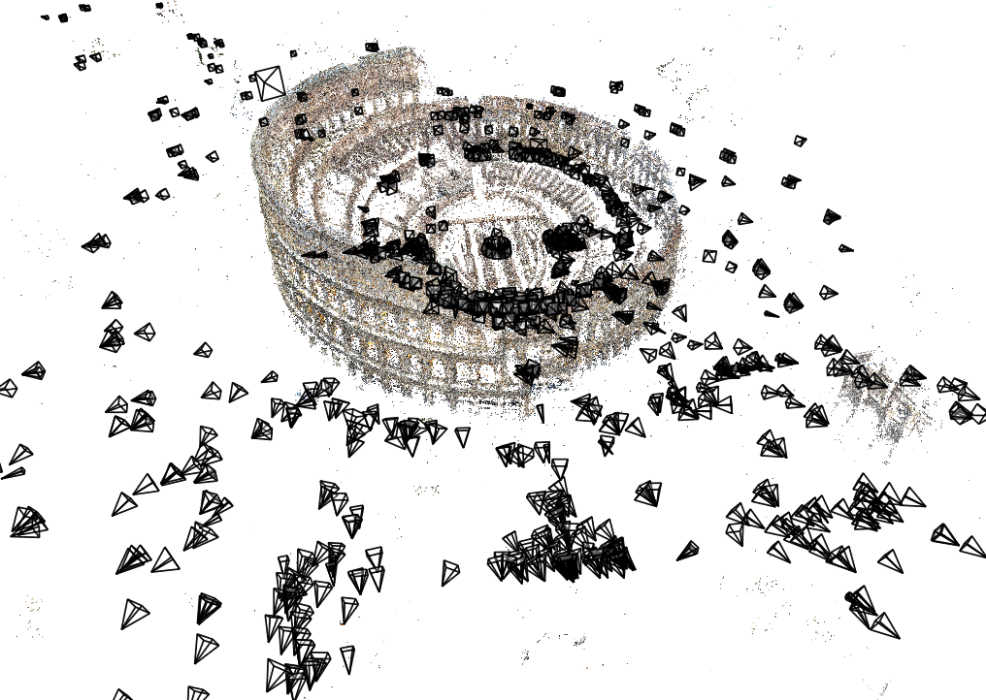 Readings
Szeliski, Chapter 7.1 – 7.4
Road map
What we’ve seen so far:
Low-level image processing: filtering, edge detecting, feature detection
Geometry: image transformations, panoramas, single-view modeling Fundamental matrices

What’s next:
Finishing up geometry
Recognition, learning
Large-scale structure from motion
Dubrovnik, Croatia.  4,619 images (out of an initial  57,845).
Total reconstruction time: 23 hours
Number of cores: 352
Structure from motion
Given many images, how can we 
a) figure out where they were all taken from?
b) build a 3D model of the scene?





This is (roughly) the structure from motion problem
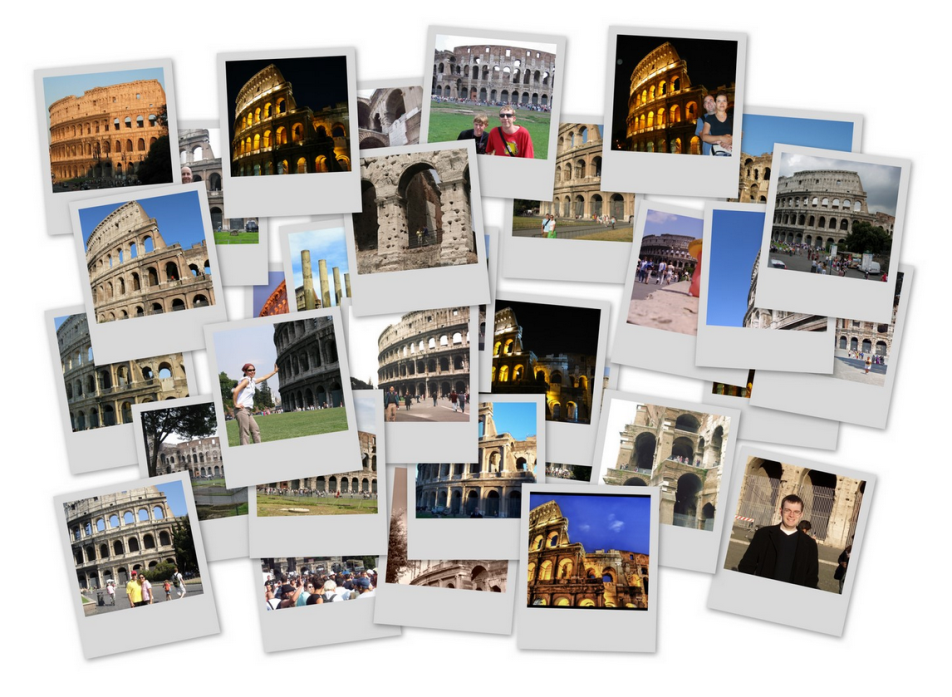 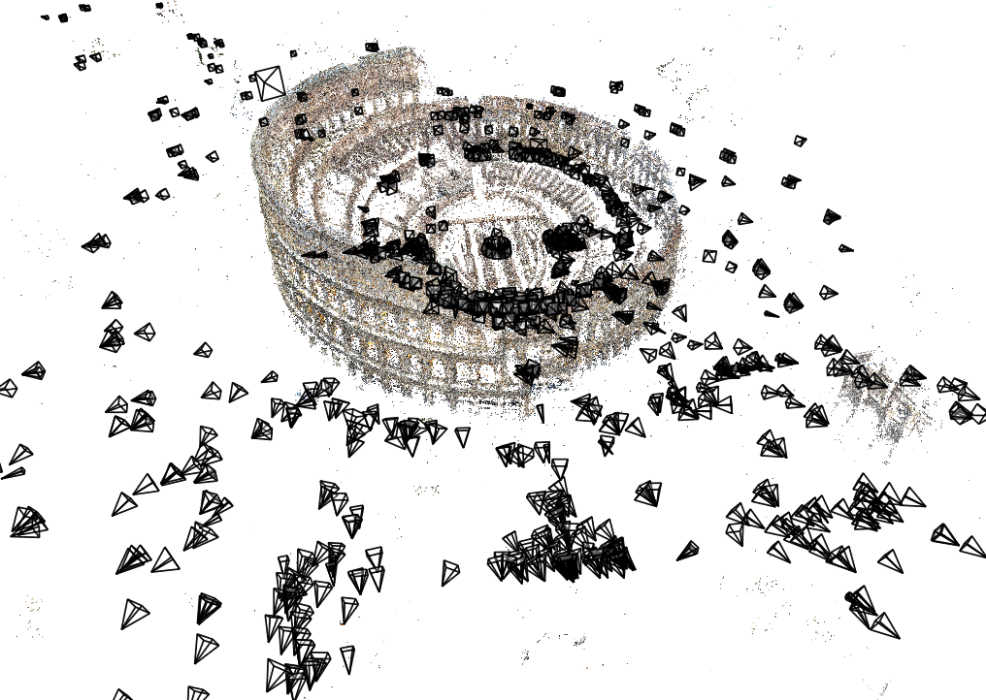 Structure from motion
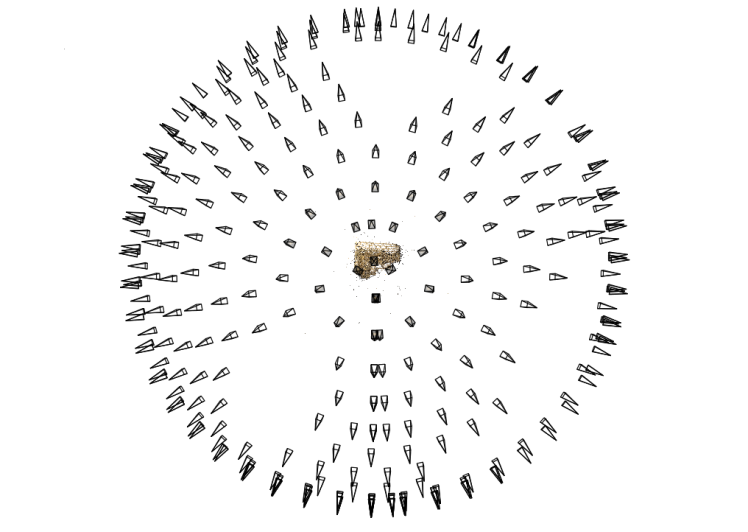 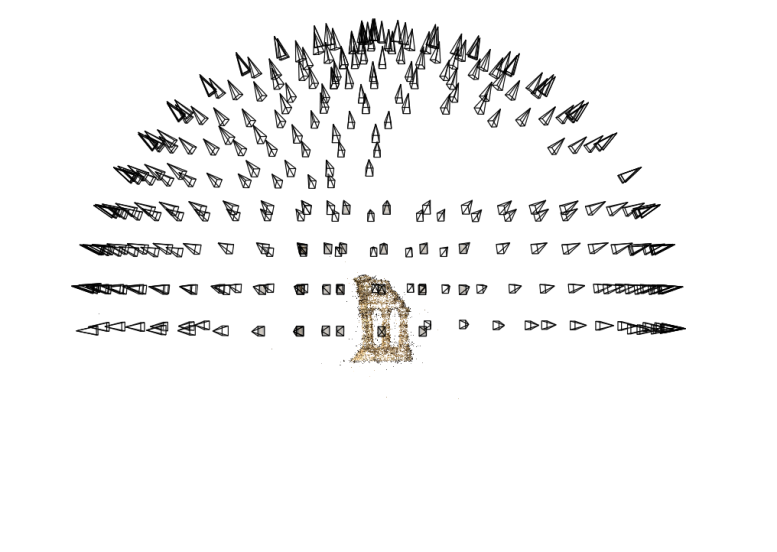 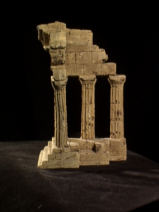 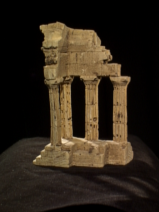 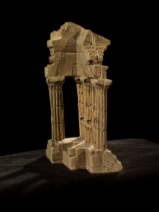 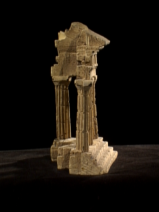 Reconstruction (side)
(top)
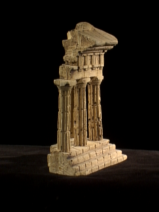 Input: images with points in correspondence      	pi,j  = (ui,j,vi,j)

Output
structure: 3D location xi for each point pi
motion: camera parameters Rj , tj possibly Kj

Objective function: minimize reprojection error
Also doable from video
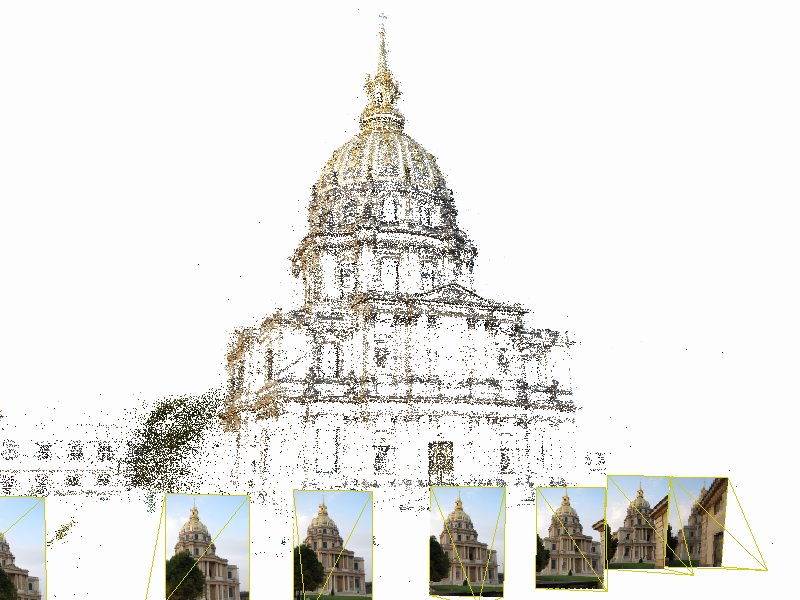 What we’ve seen so far…
2D transformations between images
Translations, affine transformations, homographies…

Fundamental matrices
Still represent relationships between 2D images

What’s new: Explicitly representing 3D geometry of cameras and points
Input
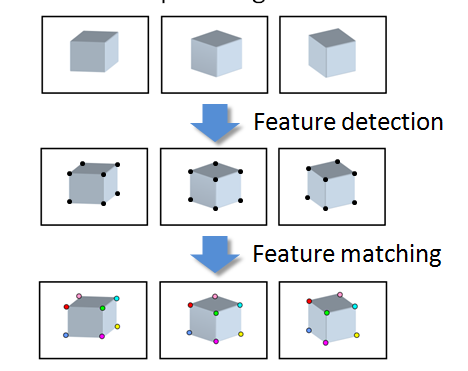 Camera calibration and triangulation
Suppose we know 3D points
And have matches between these points and an image
How can we compute the camera parameters?

Suppose we have know camera parameters, each of which observes a point
How can we compute the 3D location of that point?
Structure from motion
SfM solves both of these problems at once
A kind of chicken-and-egg problem
(but solvable)
Photo Tourism
[Speaker Notes: Here’s how the same set of photos appear in our photo explorer.  Our system takes the set of photos and automatically determines the relative positions and orientations from which each photo was taken.  We can then load the photos into our immersive 3D browser where the user can visualize and explore the photos using spatial relationships.]
First step: how to get correspondence?
Feature detection and matching
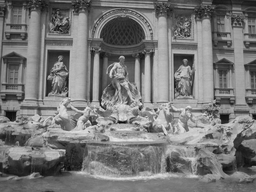 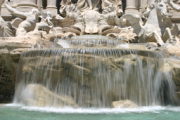 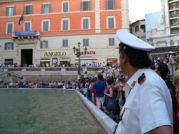 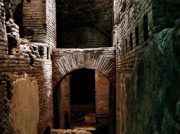 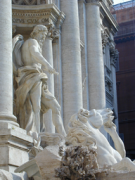 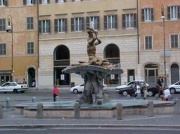 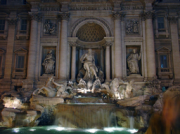 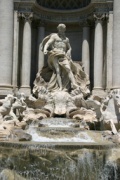 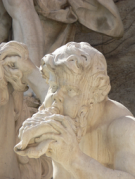 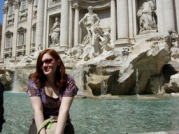 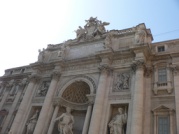 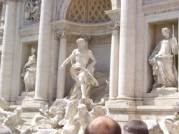 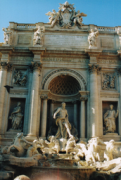 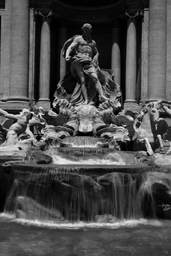 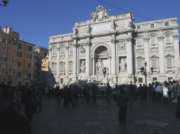 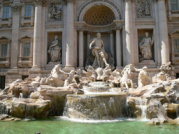 Feature detection
Detect features using SIFT [Lowe, IJCV 2004]
[Speaker Notes: So, we begin by detecting SIFT features in each photo.

[We detect SIFT features in each photo, resulting in a set of feature locations and 128-byte feature descriptors…]]
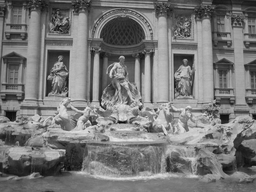 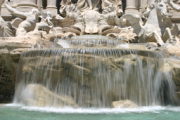 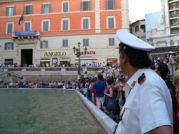 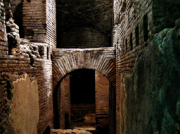 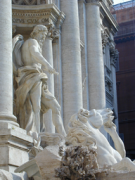 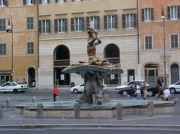 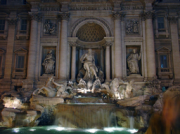 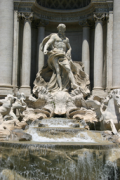 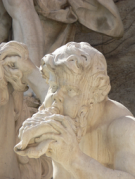 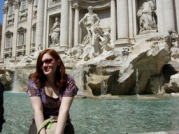 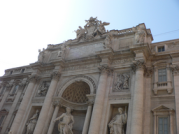 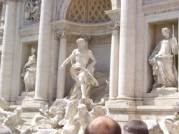 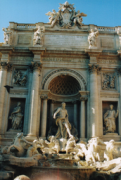 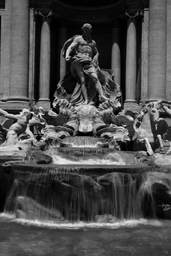 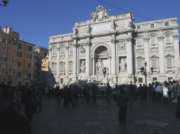 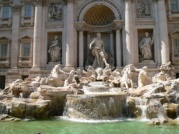 Feature detection
Detect features using SIFT [Lowe, IJCV 2004]
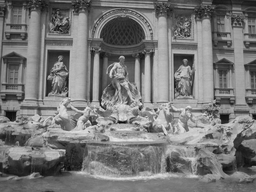 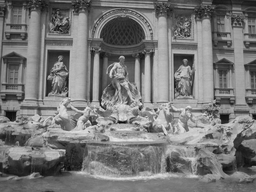 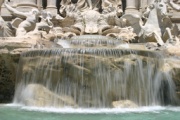 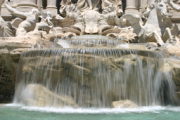 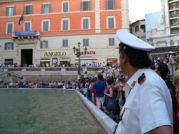 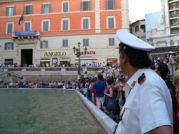 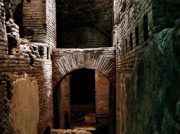 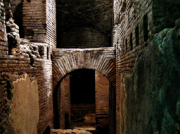 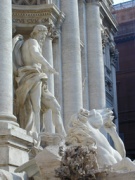 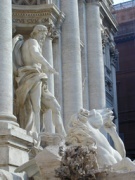 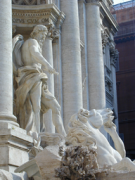 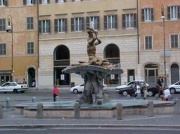 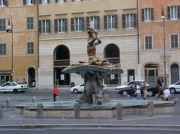 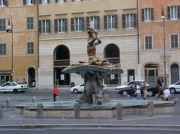 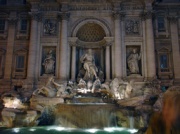 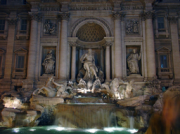 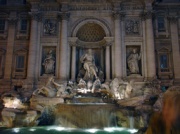 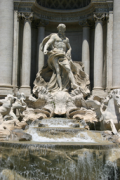 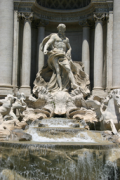 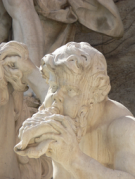 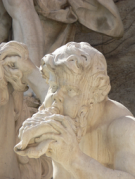 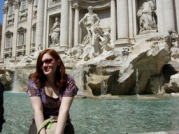 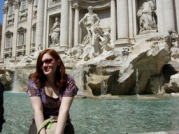 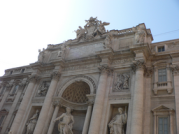 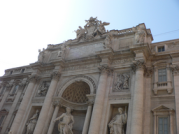 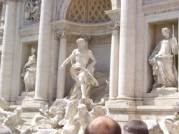 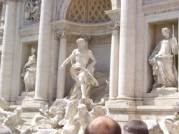 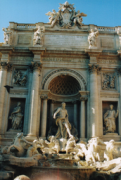 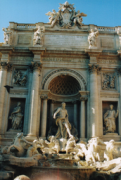 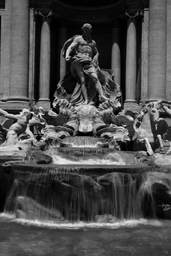 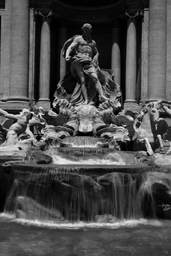 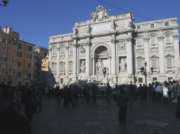 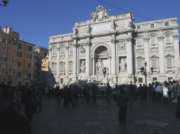 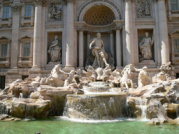 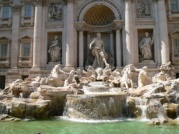 Feature matching
Match features between each pair of images
[Speaker Notes: Next, we match features across each pair of photos using approximate nearest neighbor matching.]
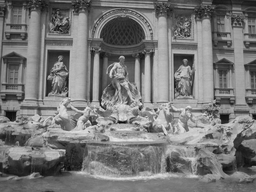 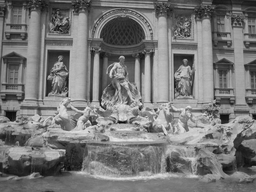 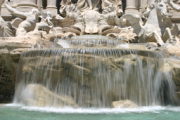 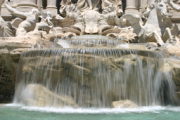 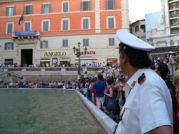 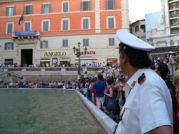 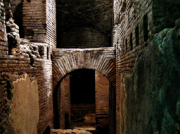 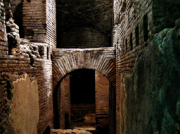 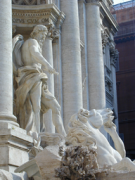 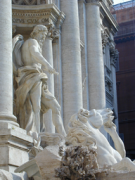 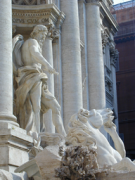 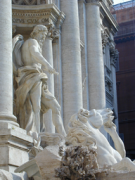 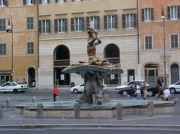 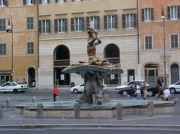 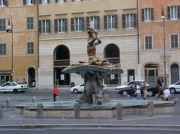 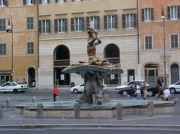 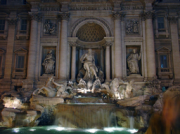 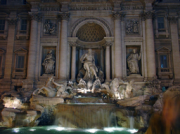 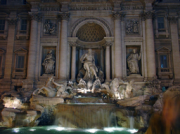 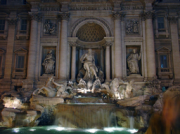 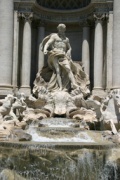 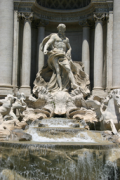 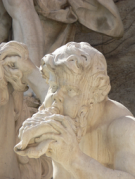 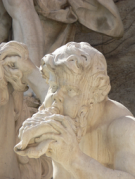 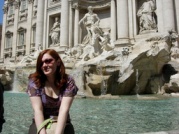 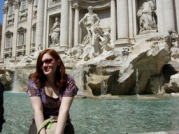 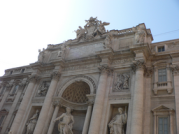 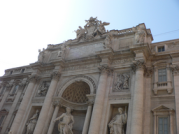 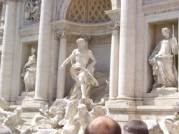 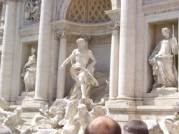 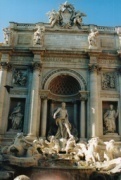 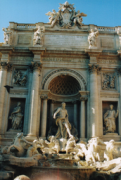 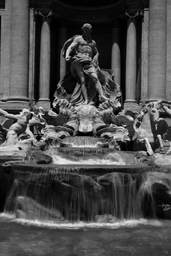 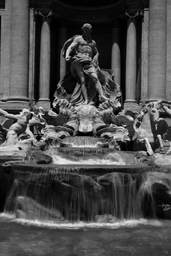 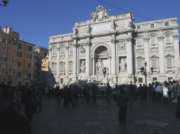 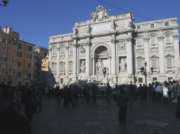 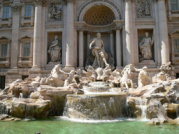 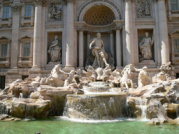 Feature matching
Refine matching using RANSAC to estimate fundamental matrix between each pair
[Speaker Notes: The matches are refined by using RANSAC, which is a robust model-fitting technique, to estimate a fundamental matrix between each pair of matching images and keeping only matches consistent with that fundamental matrix.
We then link connected components of pairwise feature matches together to form correspondences across multiple images.
Once we have correspondences, we run structure from motion to recover the camera and scene geometry.  Structure from motion solves the following problem:]
Image connectivity graph
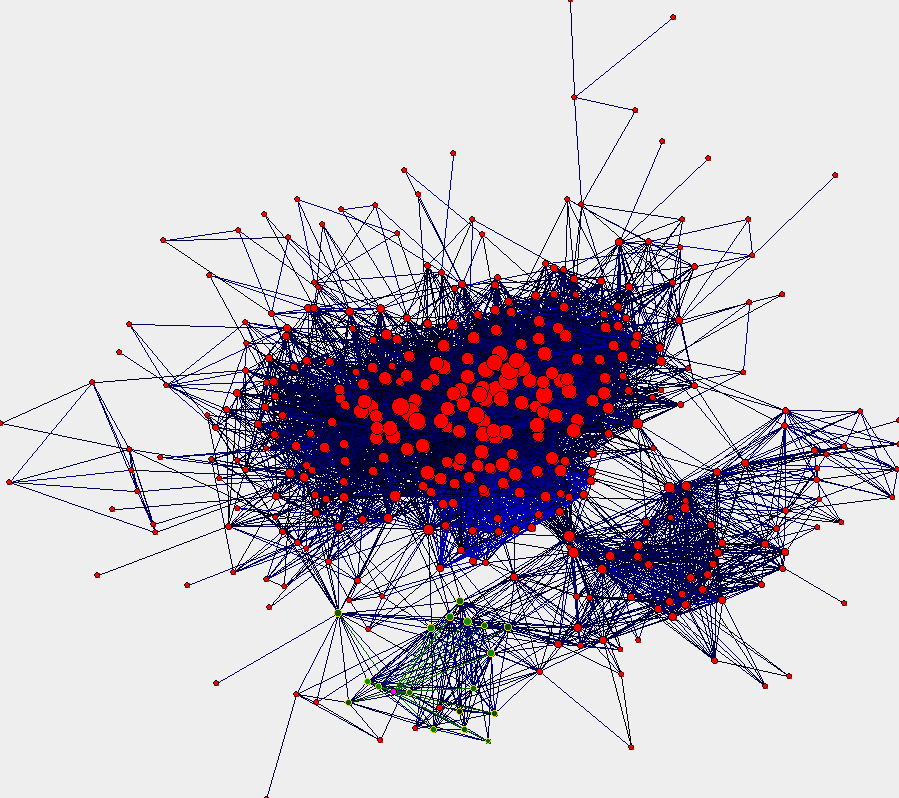 (graph layout produced using  the Graphviz toolkit: http://www.graphviz.org/)
Demo
Correspondence estimation
Link up pairwise matches to form connected components of matches across several images
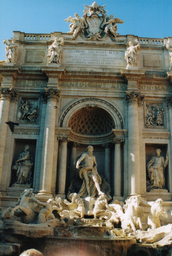 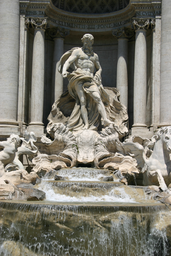 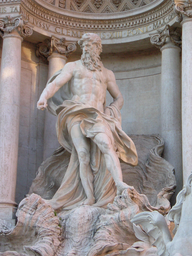 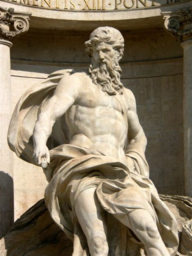 Image 1
Image 2
Image 3
Image 4
[Speaker Notes: The next step of our reconstruction algorithm is to link up matches between pairs of images into correspondences between multiple images, by finding connected components of matches.  Suppose among these images, these features are matched only between consecutive pairs of images, perhaps because the scales of the images are so different.  During correspondence estimation we link these matches and consider them to be 2D projections of a single 3D point in the scene.]
x4
x1
x3
x2
x5
x7
x6
p1,1
p1,3
p1,2
Image 1
Image 3
R3,t3
R1,t1
Image 2
R2,t2
p4
minimize
p1
p3
f (R, T, P)
p2
p5
p7
p6
Structure from motion
Camera 1
Camera 3
R1,t1
R3,t3
Camera 2
R2,t2
[Speaker Notes: Structure from motion solves the following problem:

Given a set of images of a static scene with 2D points in correspondence, shown here as color-coded points, find…

a set of 3D points P and 
a rotation R and position t of the cameras that explain the observed correspondences.  In other words, when we project a point into any of the cameras, the reprojection error between the projected and observed 2D points is low.
This problem can be formulated as an optimization problem where we want to find the rotations R, positions t, and 3D point locations P that minimize sum of squared reprojection errors f.  This is a non-linear least squares problem and can be solved with algorithms such as Levenberg-Marquart.  However, because the problem is non-linear, it can be susceptible to local minima.  Therefore, it’s important to initialize the parameters of the system carefully.  In addition, we need to be able to deal with erroneous correspondences.]
X4
minimize
X1
X3
g(R, T, X)
X2
X5
X7
X6
Structure from motion
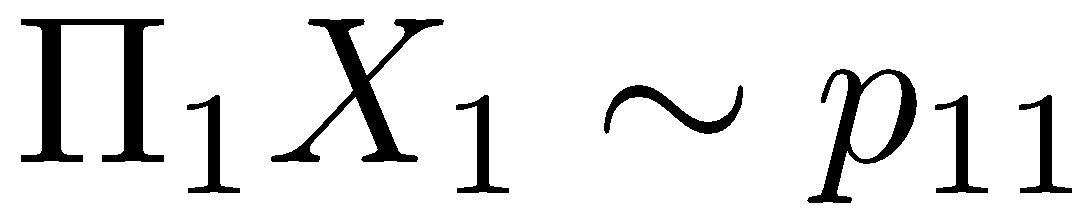 non-linear least squares
p1,1
p1,3
p1,2
Camera 1
Camera 3
R1,t1
R3,t3
Camera 2
R2,t2
[Speaker Notes: Structure from motion solves the following problem:

Given a set of images of a static scene with 2D points in correspondence, shown here as color-coded points, find…

a set of 3D points P and 
a rotation R and position t of the cameras that explain the observed correspondences.  In other words, when we project a point into any of the cameras, the reprojection error between the projected and observed 2D points is low.
This problem can be formulated as an optimization problem where we want to find the rotations R, positions t, and 3D point locations P that minimize sum of squared reprojection errors f.  This is a non-linear least squares problem and can be solved with algorithms such as Levenberg-Marquart.  However, because the problem is non-linear, it can be susceptible to local minima.  Therefore, it’s important to initialize the parameters of the system carefully.  In addition, we need to be able to deal with erroneous correspondences.]
Problem size
What are the variables? 
How many variables per camera?
How many variables per point?

Trevi Fountain collection
    466 input photos
 + > 100,000 3D points
      = very large optimization problem
Structure from motion
Minimize sum of squared reprojection errors:





Minimizing this function is called bundle adjustment
Optimized using non-linear least squares, 			e.g. Levenberg-Marquardt
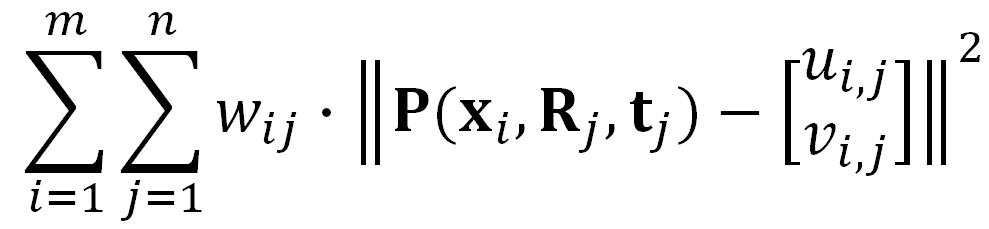 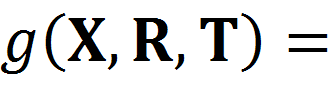 predicted 
image location
observed
image location
indicator variable:
is point i visible in image j ?
Is SfM always uniquely solvable?
Is SfM always uniquely solvable?
No…
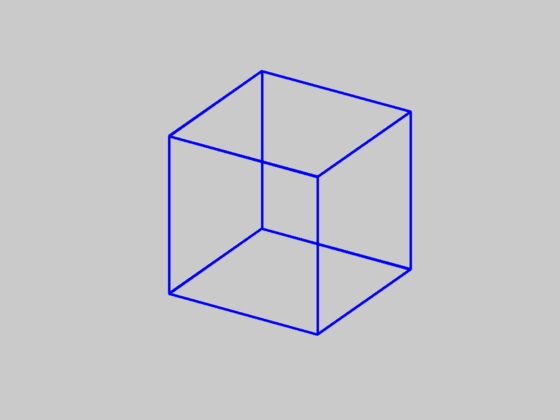 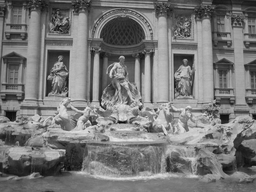 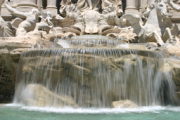 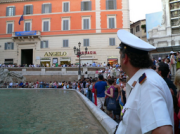 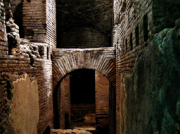 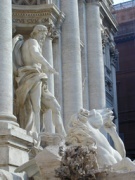 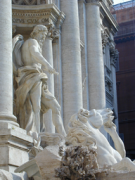 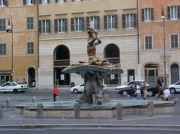 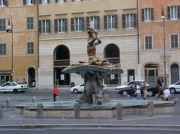 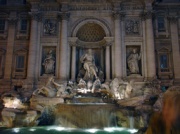 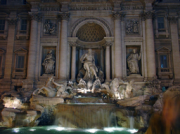 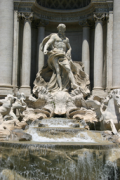 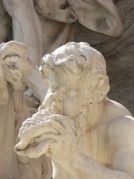 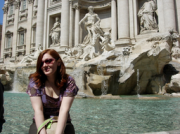 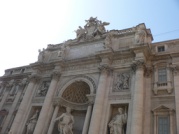 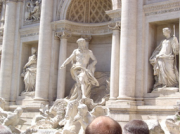 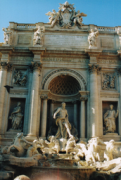 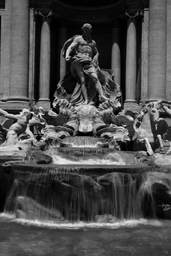 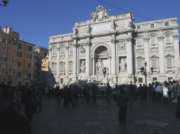 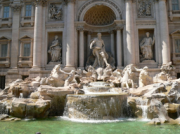 Incremental structure from motion
[Speaker Notes: To help get good initializations for all of the parameters of the system, we reconstruct the scene incrementally, starting from two photographs and the points they observe.]
Incremental structure from motion
[Speaker Notes: To help get good initializations for all of the parameters of the system, we reconstruct the scene incrementally, starting from two photographs and the points they observe.]
Incremental structure from motion
[Speaker Notes: We then add several photos at a time to the reconstruction, refine the model, and repeat until no more photos match any points in the scene.]
Incremental structure from motion
Photo Explorer
Demo
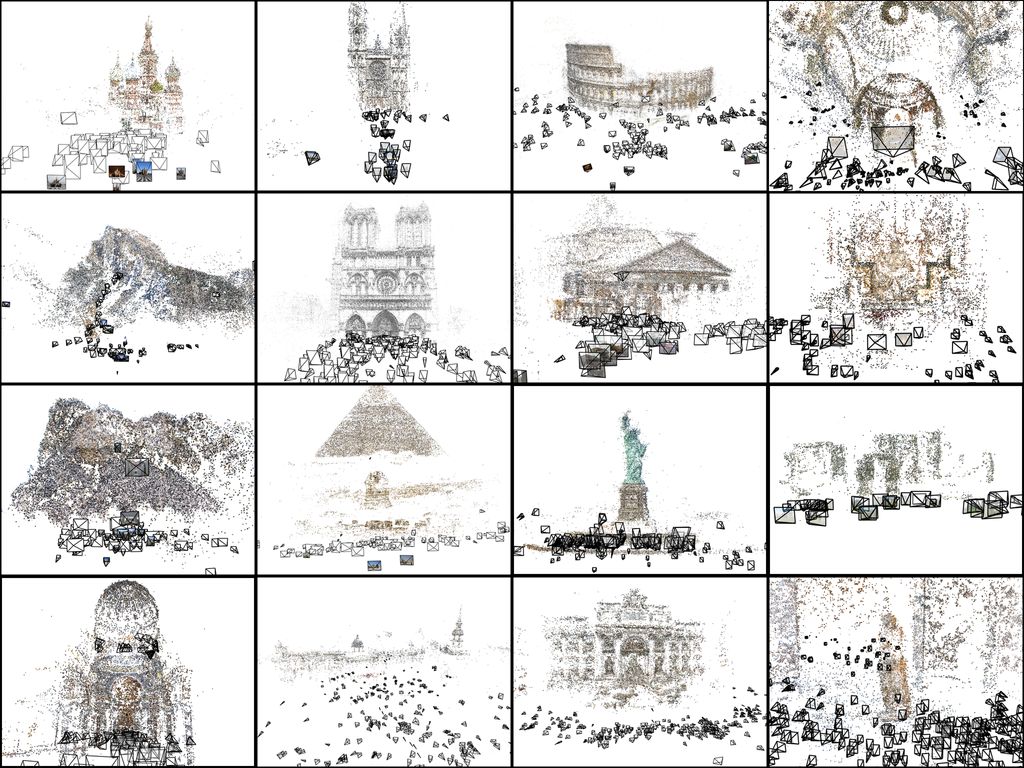 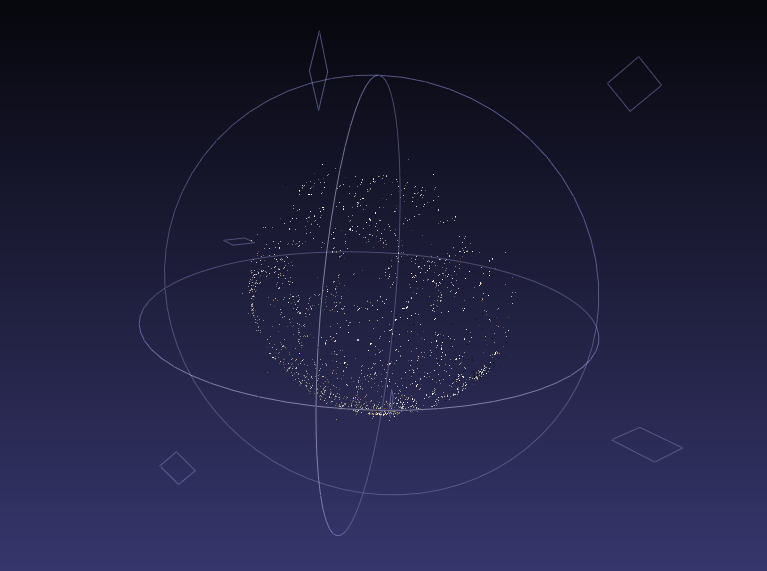 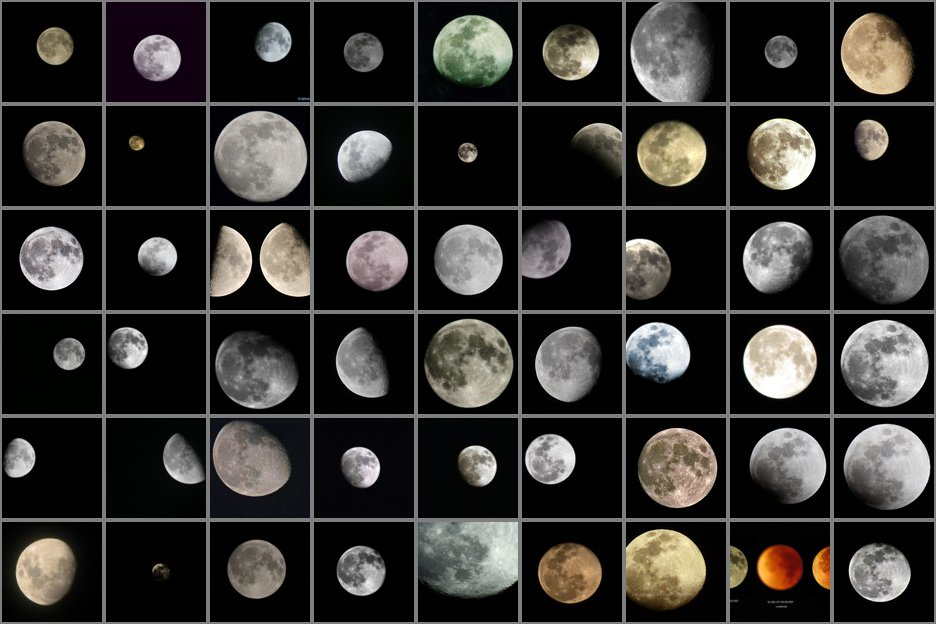 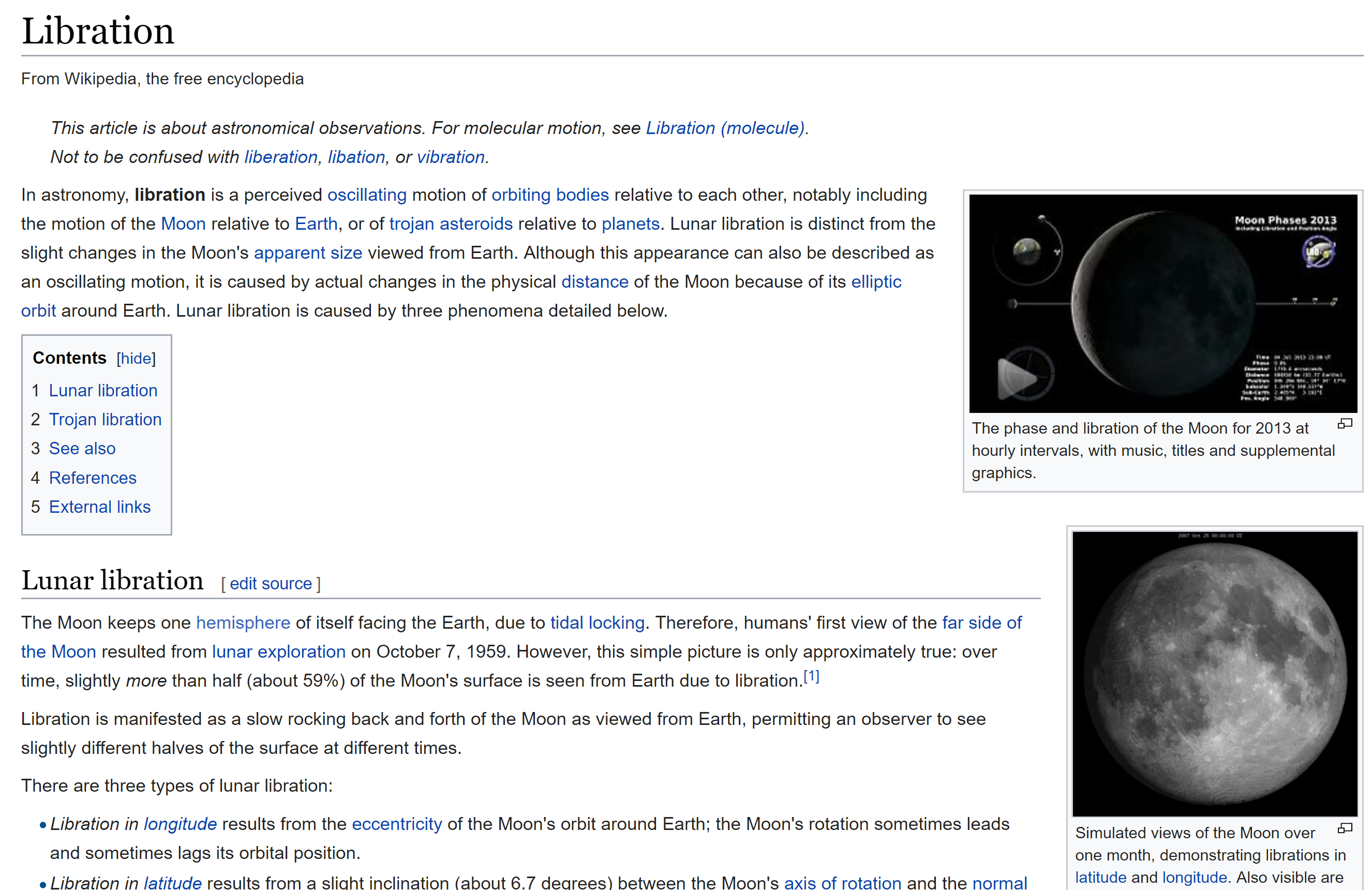 https://en.wikipedia.org/wiki/Libration
Questions?
SfM – Failure cases
Necker reversal
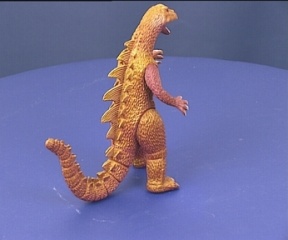 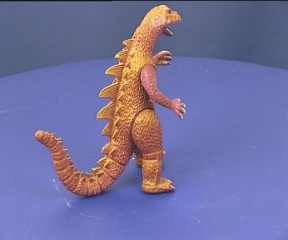 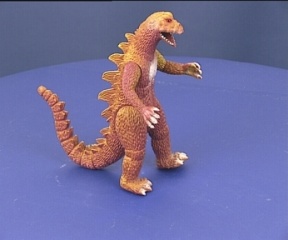 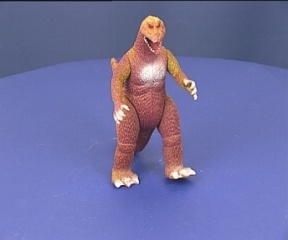 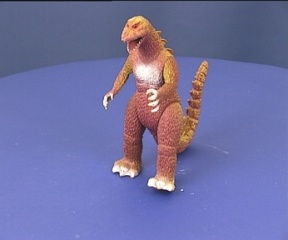 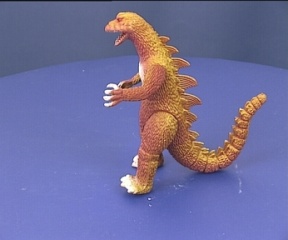 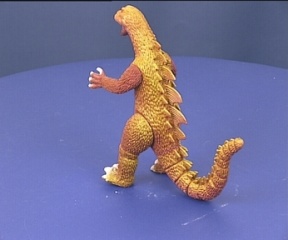 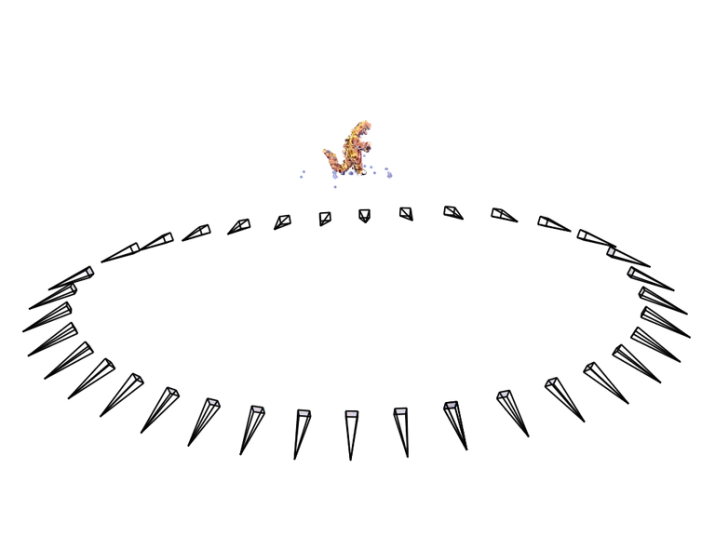 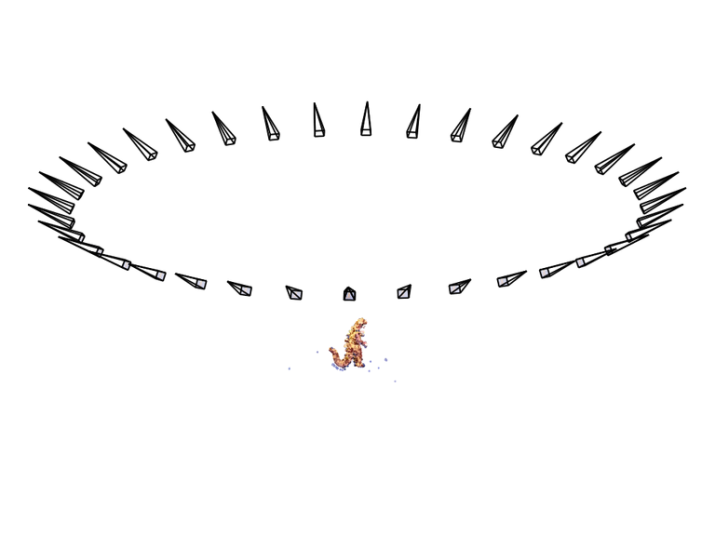 [Speaker Notes: Necker reversal ambiguity:
This arises because an object rotating by ρ and its mirror image rotating by −ρ generate the same image under parallel projection, see figure 14.9(a). Thus, structure is only recovered up to a reflection about the frontal plane. This ambiguity is absent in the perspective case because the points have different depths in the two interpretations and so do not project to coincident image points.]
SfM – Failure cases
Necker reversal:
A rotating object generates the same image as its mirror object rotating in the opposite sense. Under perspective projection the images are different.
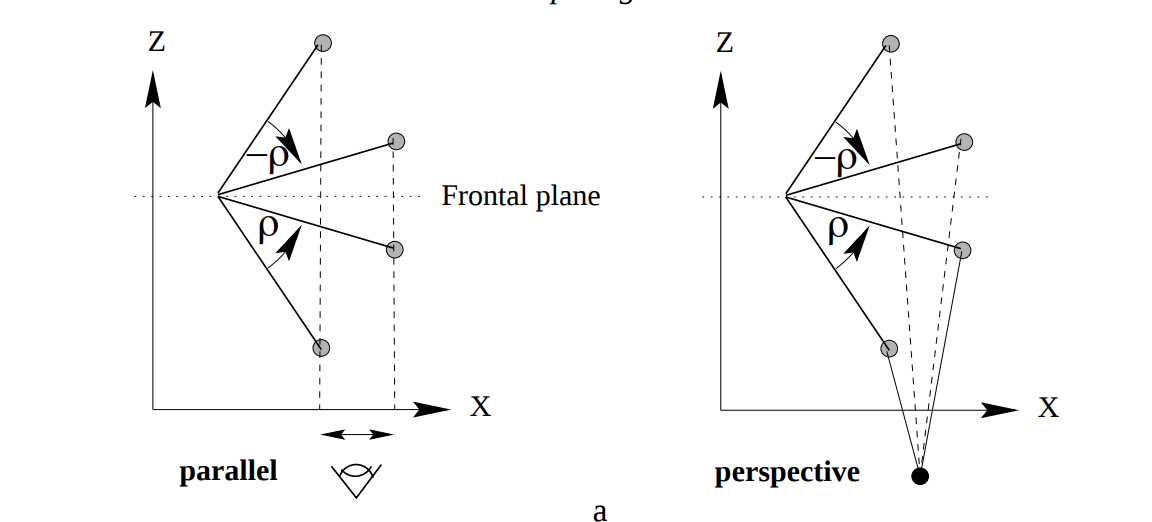 [Speaker Notes: Necker reversal ambiguity:
This arises because an object rotating by ρ and its mirror image rotating by −ρ generate the same image under parallel projection, see figure 14.9(a). Thus, structure is only recovered up to a reflection about the frontal plane. This ambiguity is absent in the perspective case because the points have different depths in the two interpretations and so do not project to coincident image points.]
Structure from Motion – Failure cases
Repetitive structures: Symmetries	in	man-made	structures
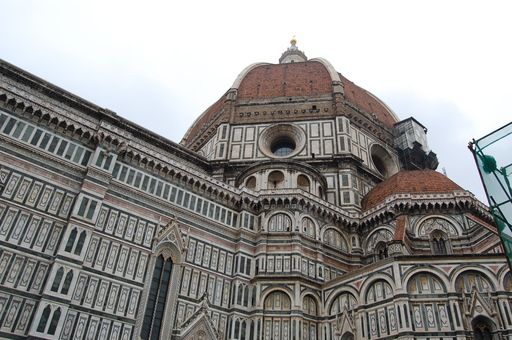 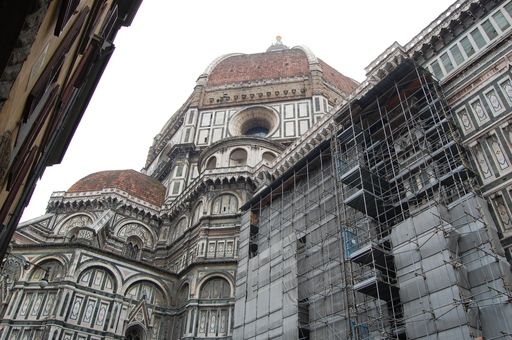 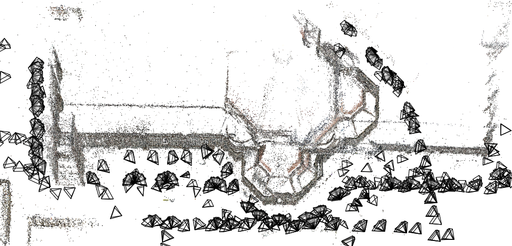 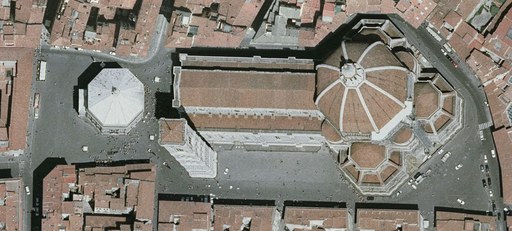 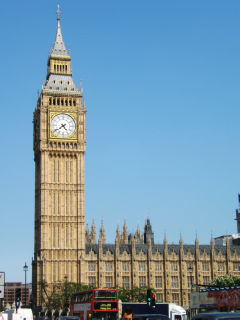 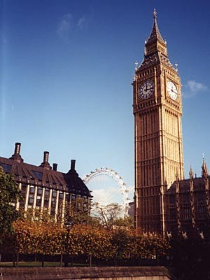 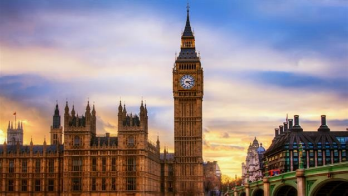 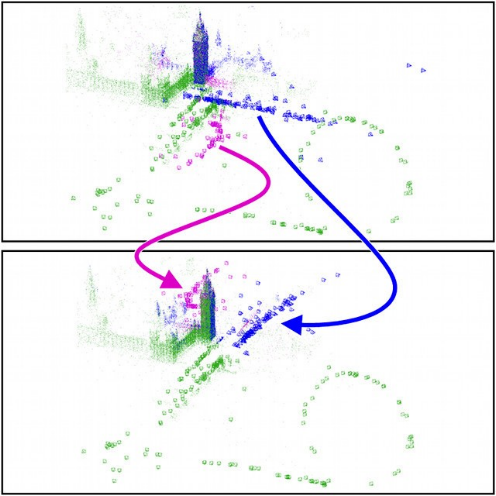 Repetitive structures
https://demuc.de/tutorials/cvpr2017/sparse-modeling.pdf
Repetitive Structure: Solution
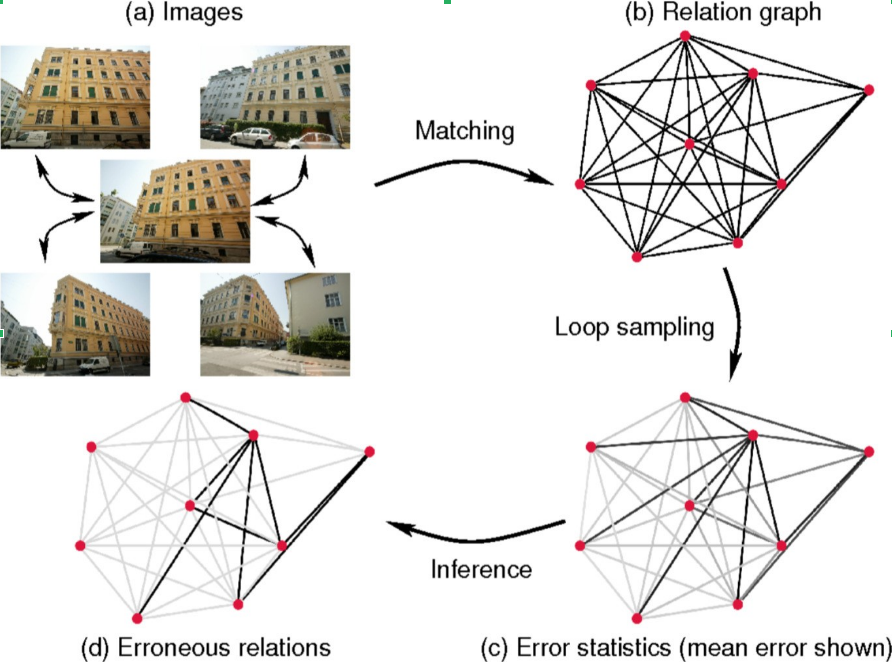 • Pre-processing: Remove inconsistent scene graph edges.
Zach et al. 2010, “Disambiguating visual relations using loop constraints”
Wilson and Snavely 2013, “Network Principles for SfM: Disambiguating Repeated Structures with Local Context”
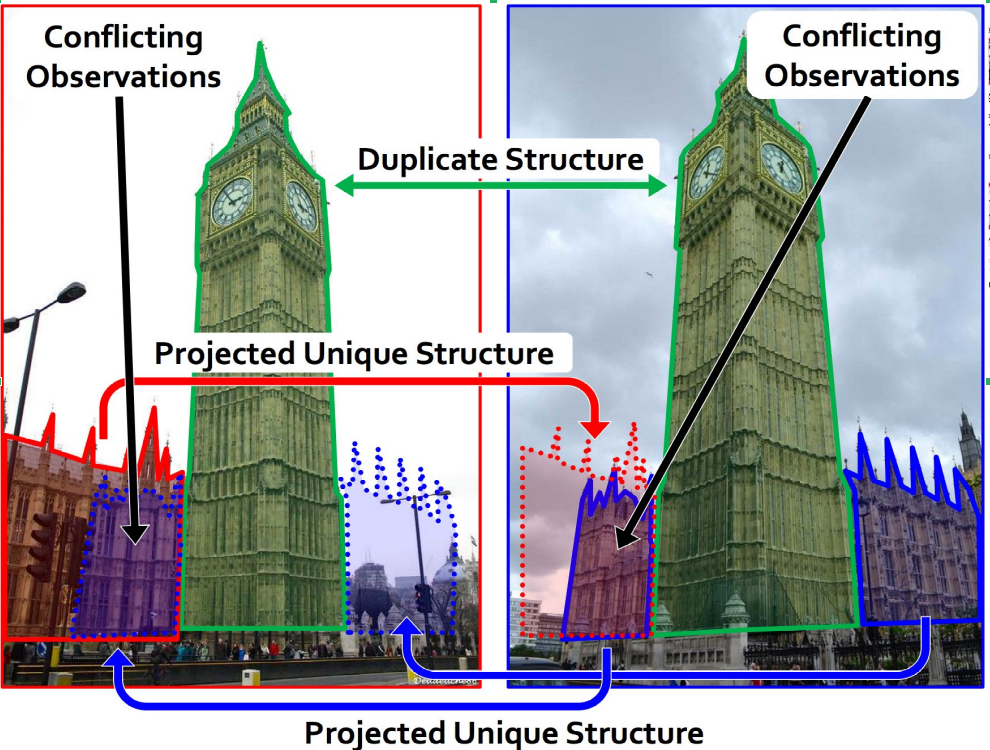 • Post-processing:Identify and correct duplicate structures
Heinly et al. 2014, “Correcting for Duplicate Scene  Structure
 in Sparse 3D Reconstruction”
https://demuc.de/tutorials/cvpr2017/sparse-modeling.pdf
SfM applications
3D modeling
Surveying
Robot navigation and mapmaking
Visual effects…
(see video)
SfM applications
3D modeling
Surveying
Robot navigation and mapmaking
Virtual and augmented reality
Visual effects (“Match moving”)
https://www.youtube.com/watch?v=RdYWp70P_kY
Applications – Photosynth
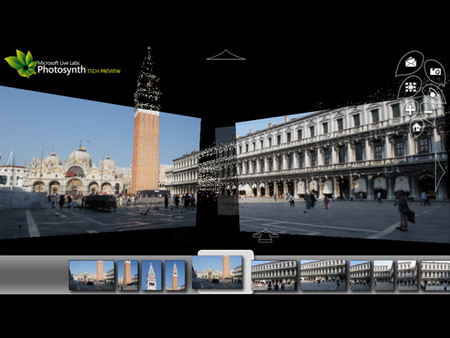 Applications – Hyperlapse
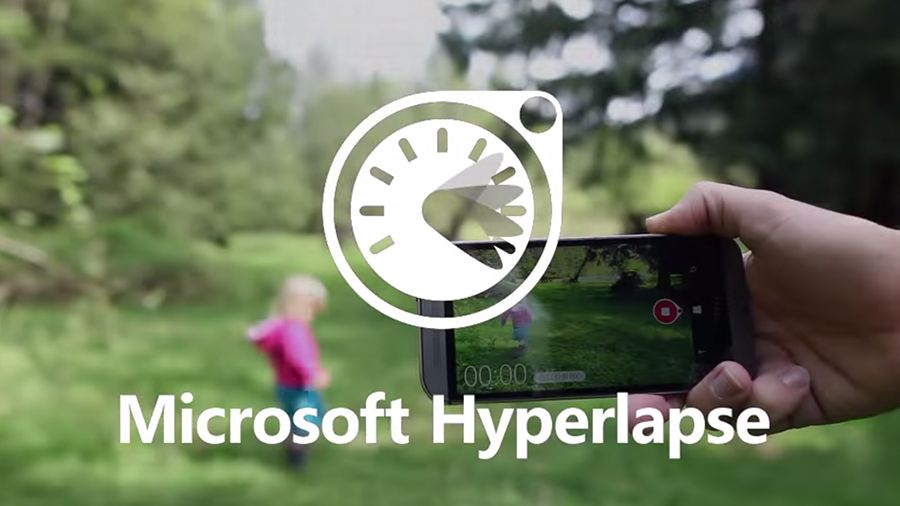 https://www.youtube.com/watch?v=sA4Za3Hv6ng
https://www.youtube.com/watch?v=SOpwHaQnRSY
Simultaneous localization and mapping (SLAM)
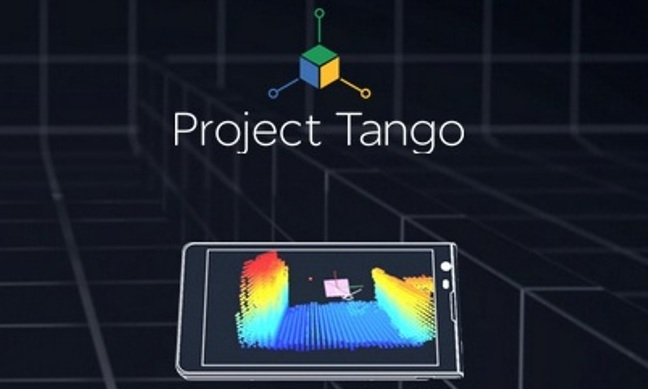 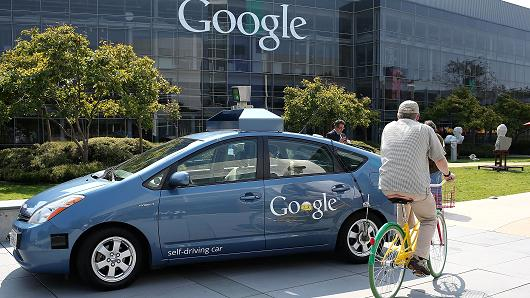 https://www.youtube.com/watch?v=ZR1yXFAslSk
https://www.youtube.com/watch?v=k43xJs3Roqg
Applications – Visual Reality & Augmented Reality
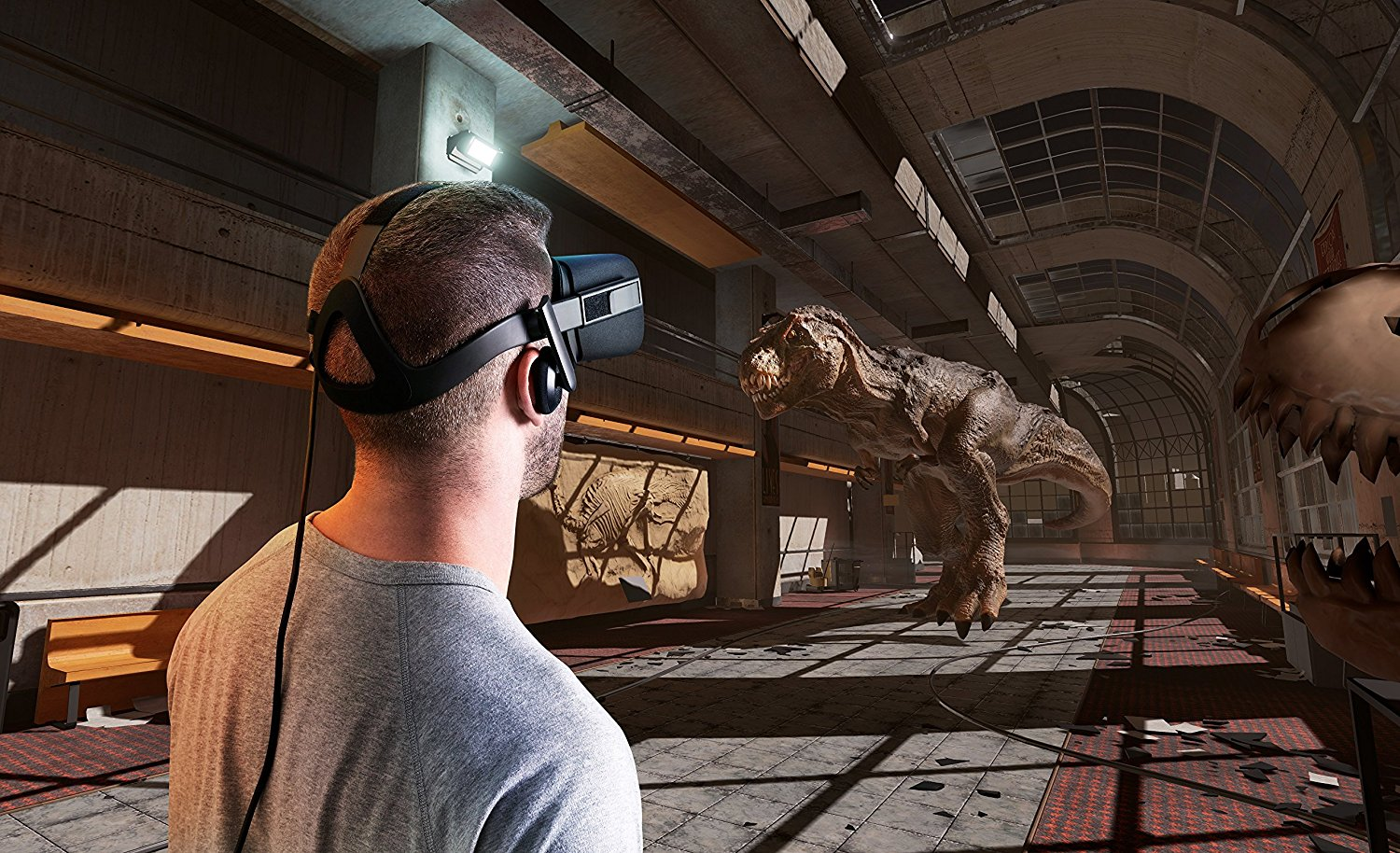 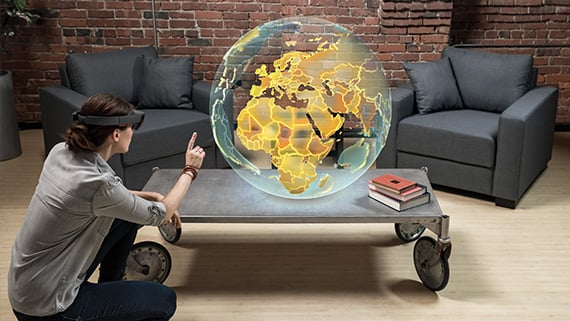 Oculus Rift
Hololens
https://www.youtube.com/watch?v=KOG7yTz1iTA
https://www.youtube.com/watch?v=FMtvrTGnP04